Romans 12:4–6
4 For as in one body we have many members, and the members do not all have the same function, 5 so we, though many, are one body in Christ, and individually members one of another. 6 Having gifts that differ according to the grace given to us, let us use them: if prophecy, in proportion to our faith;
Romans 12:7–8
7 if service, in our serving; the one who teaches, in his teaching; 8 the one who exhorts, in his exhortation; the one who contributes, in generosity; the one who leads, with zeal; the one who does acts of mercy, with cheerfulness.
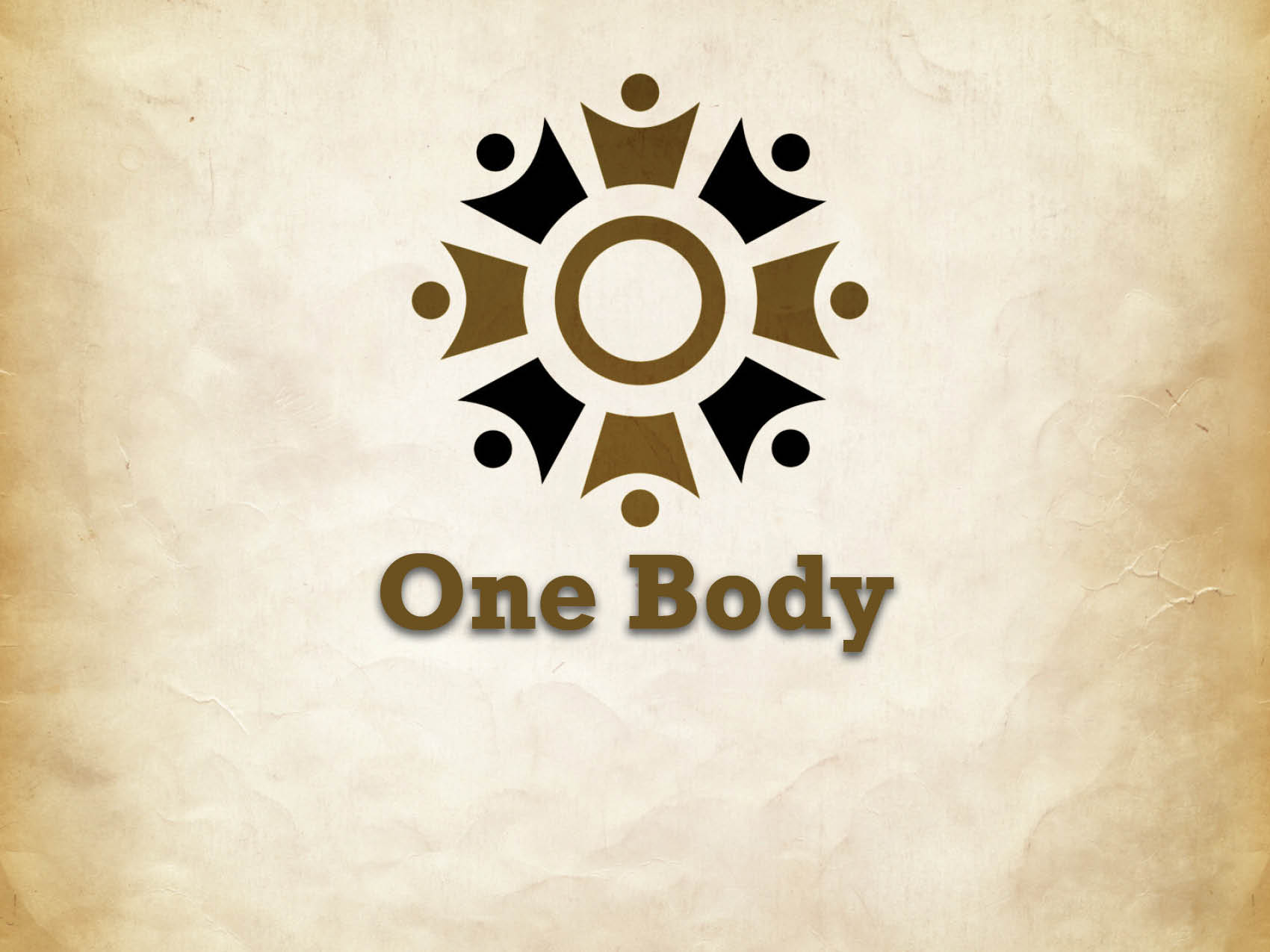 The church is one body.
Ephesians 4:4–6
1 Corinthians 1:10–13
Ephesians 4:11–16
The church has many members.
1 Corinthians 12:18
Romans 12:3–8
1 Corinthians 12:12–26
Every members is important…(1 Corinthians 12:12–20)
Each member is vital (vv. 14–20).
Every member is needed (vv. 21–22).
Every member should be honored (vv. 23–24).
Ever member is cared for (vv. 25–26).
What we learn…
We must respect the head of the body. 
Colossians 1:15–20; Ephesians 5:22–24
Colossians 3:17
We must each do our part. 
Ephesians 4:16
Hebrews 10:24–25
What we learn…
We need to work together. 
Ephesians 4:16
We need to be connected at a deeper level.
1 Corinthians 12:25–26